My Village
Qom English group 
Langaroudi - Dibaee
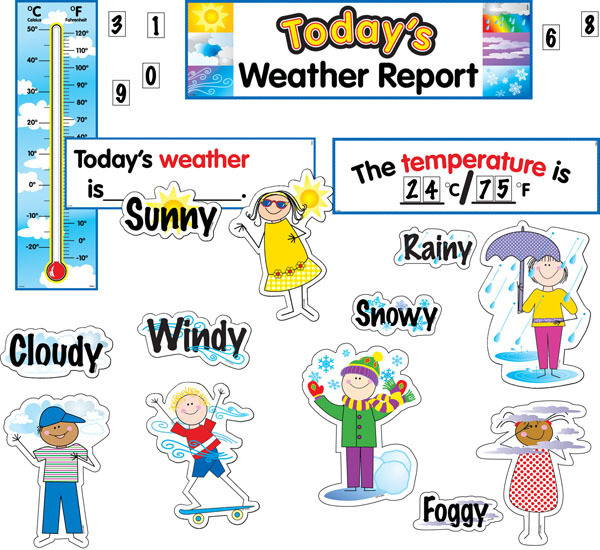 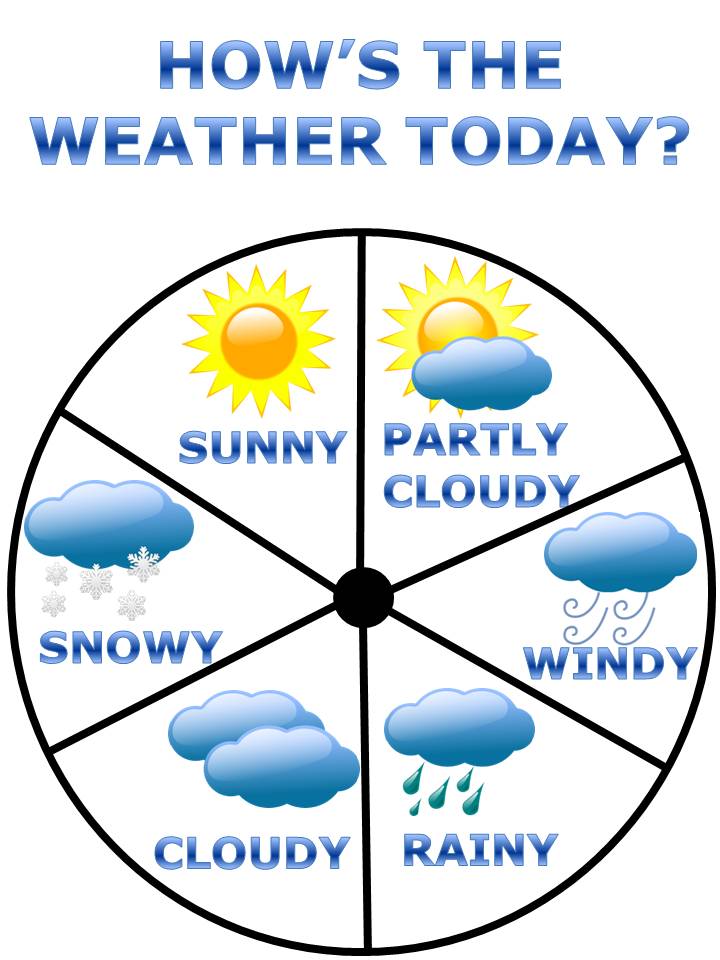 It’s …………….
Spin worksheet
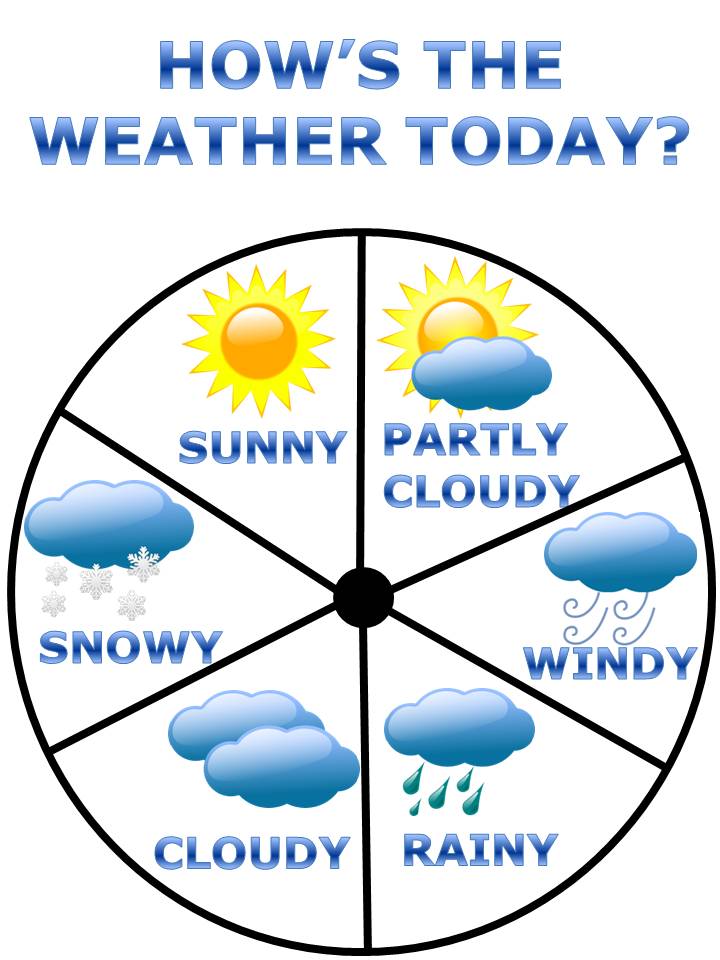 It’s …………….
Spin worksheet
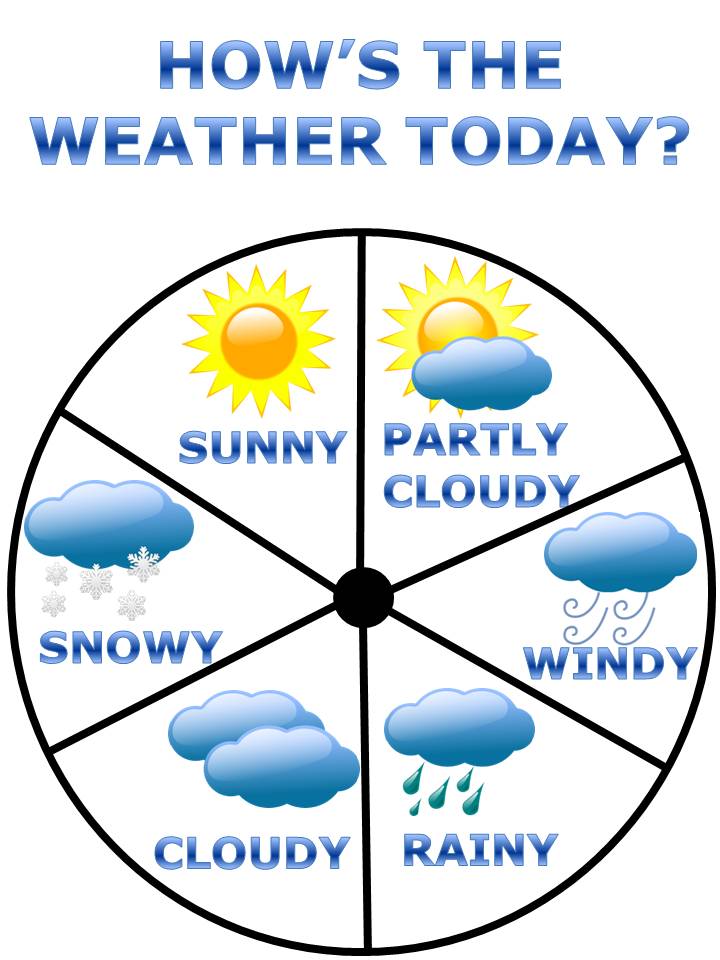 It’s …………….
Spin worksheet
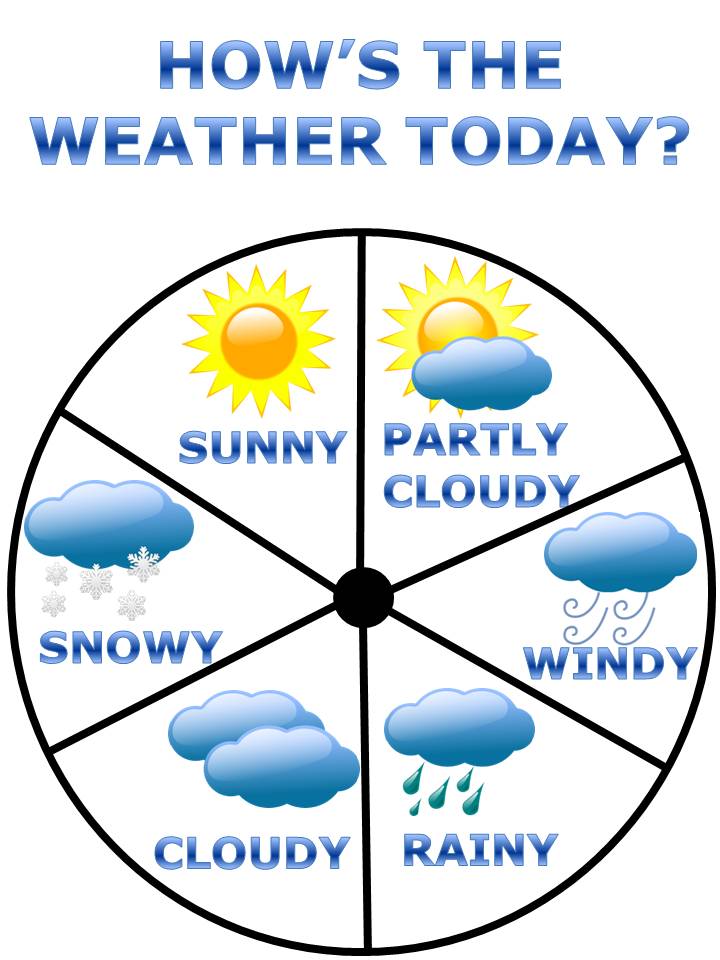 It’s …………….
Spin worksheet
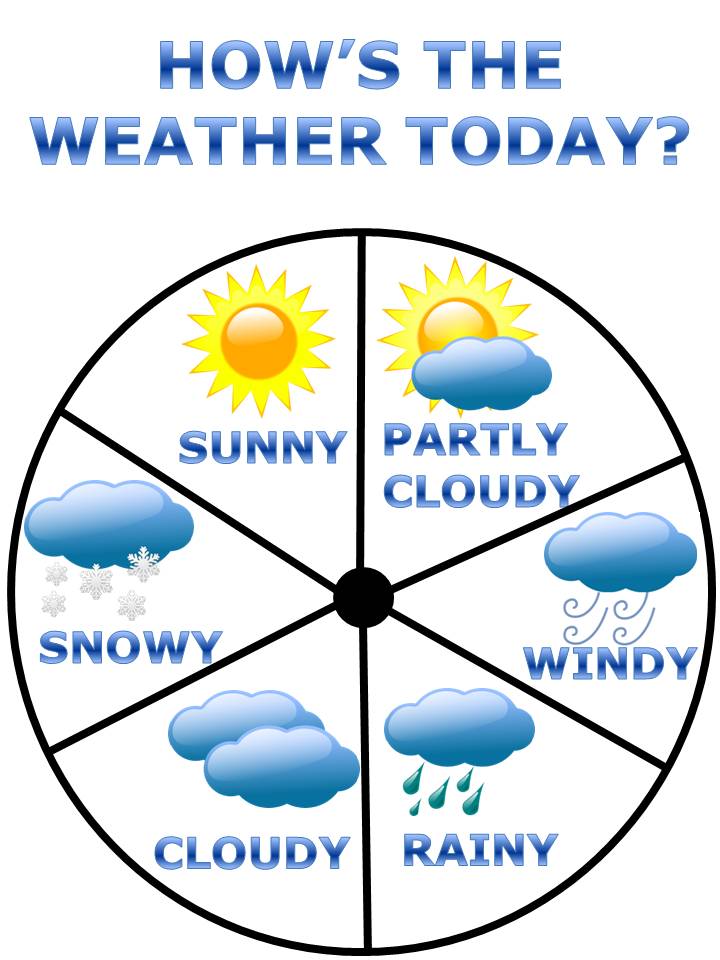 It’s …………….
Spin worksheet
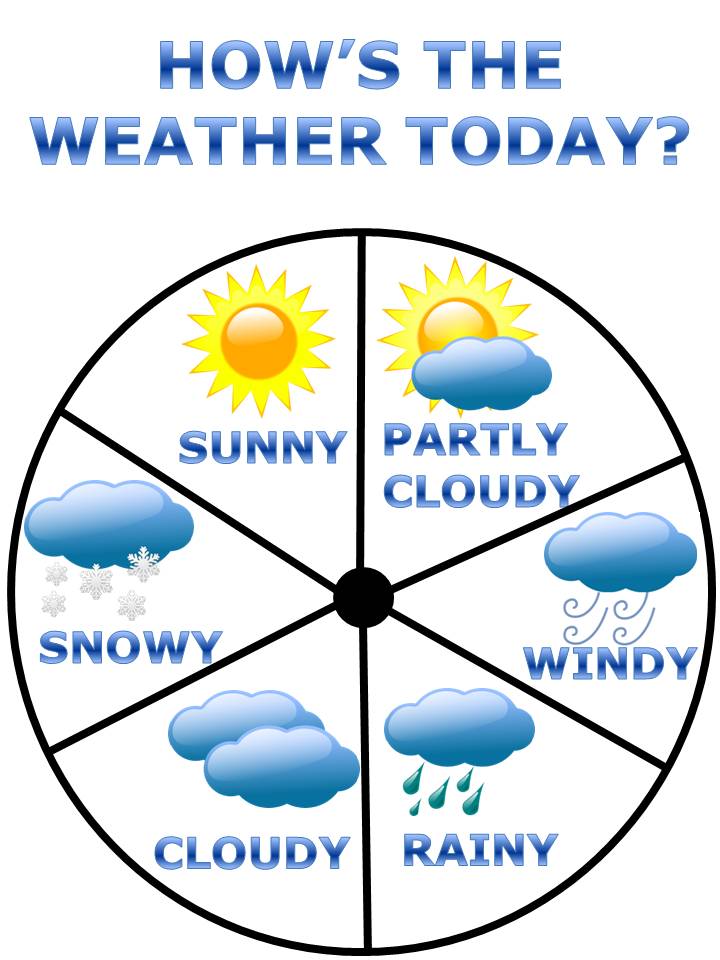 It’s …………….
Spin worksheet
There are four seasons in a year.
Spring
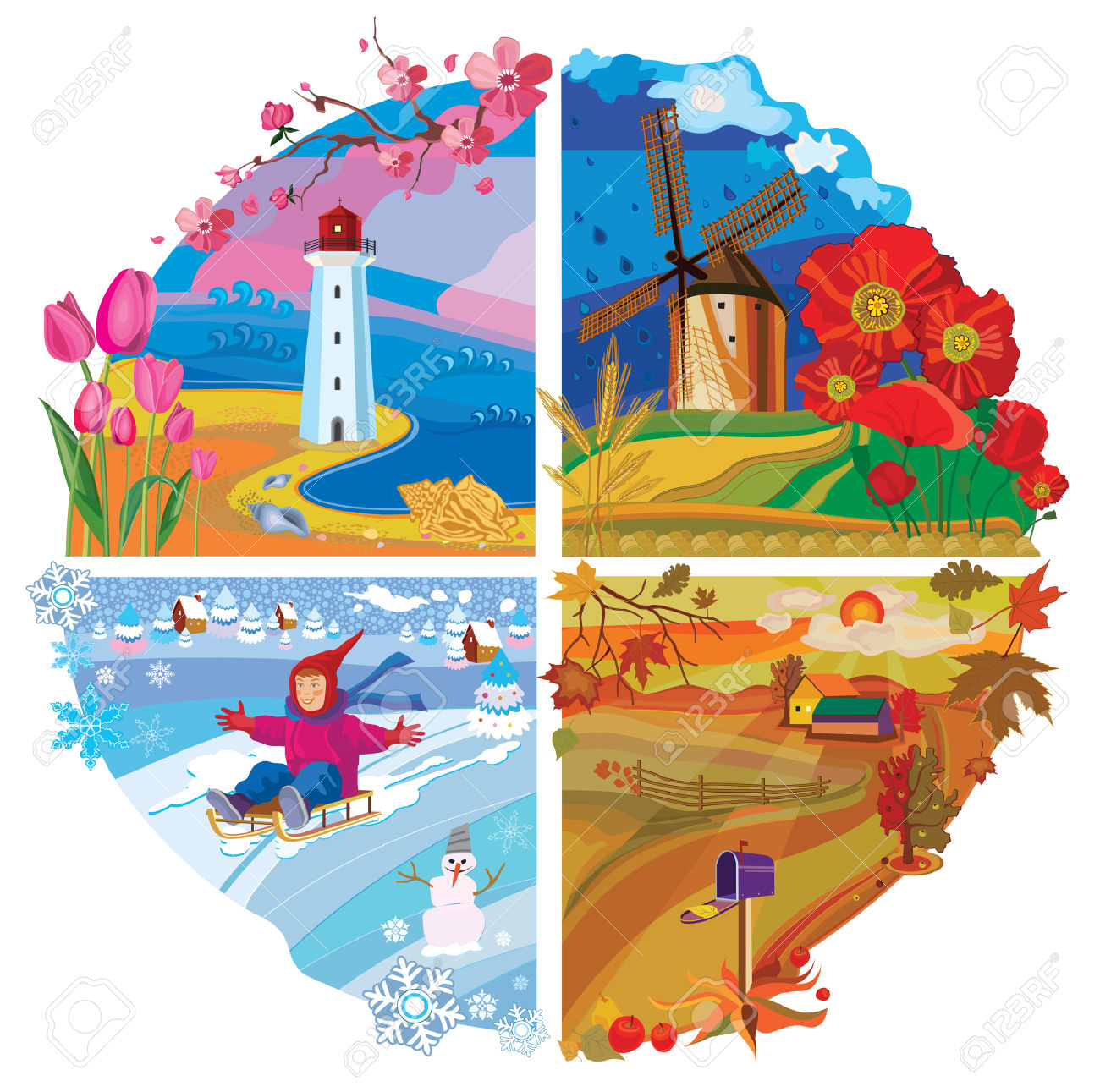 Summer
Winter
Fall
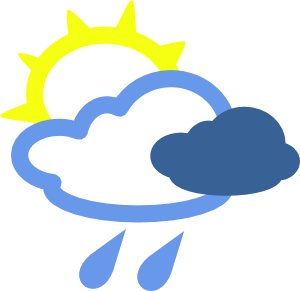 It is rainy /wet/ in spring.
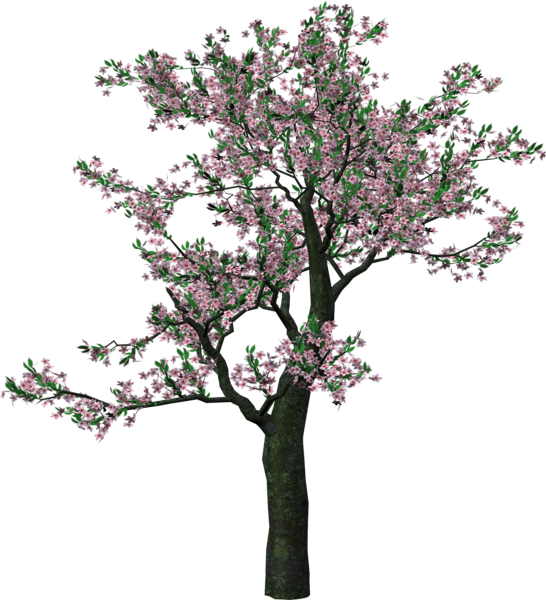 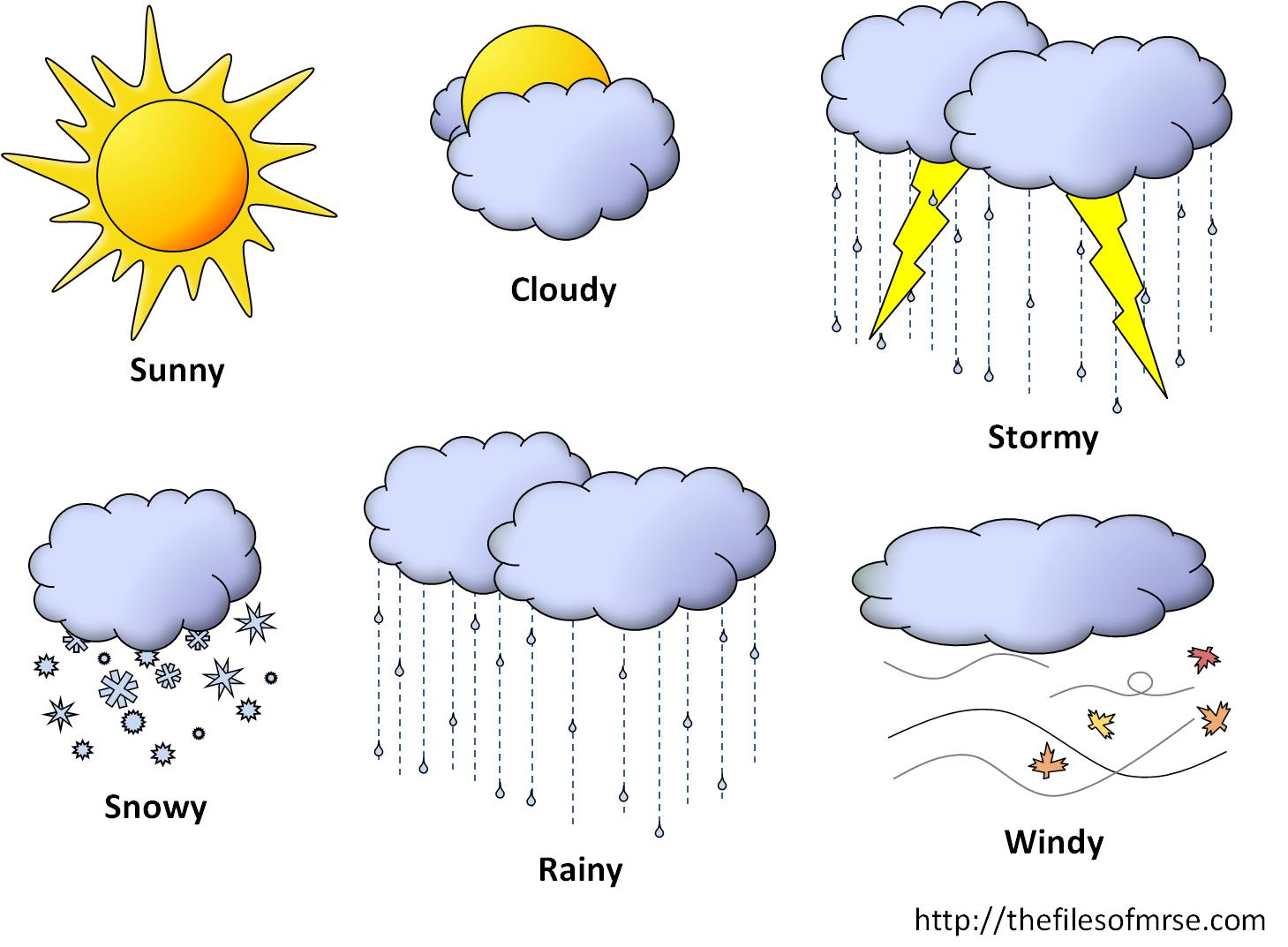 It is hot  and sunny in summer.
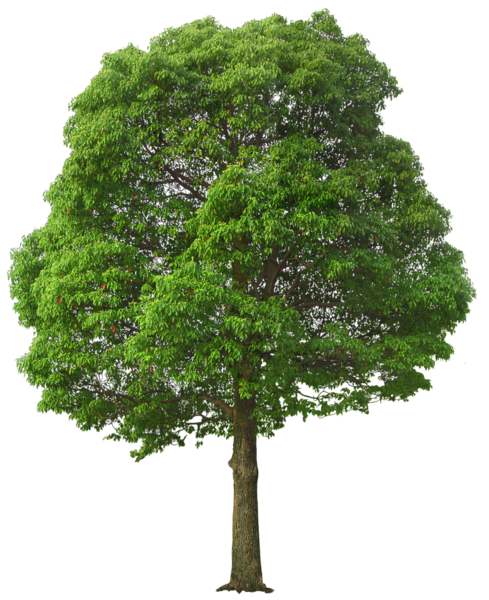 It is                    in fall.
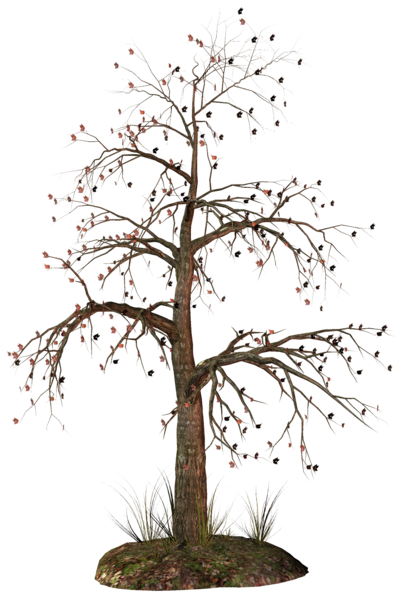 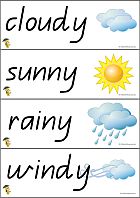 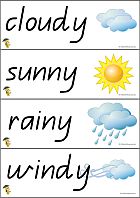 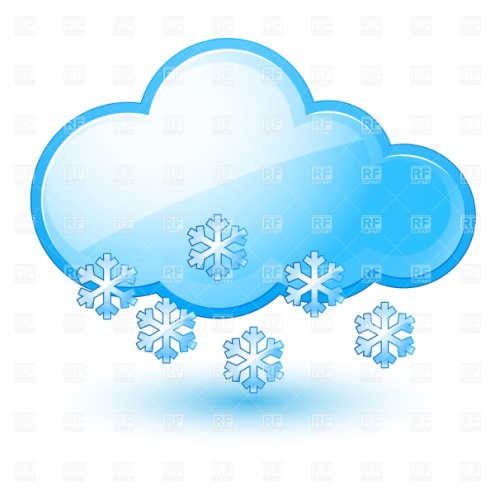 It is cold and snowy in winter.
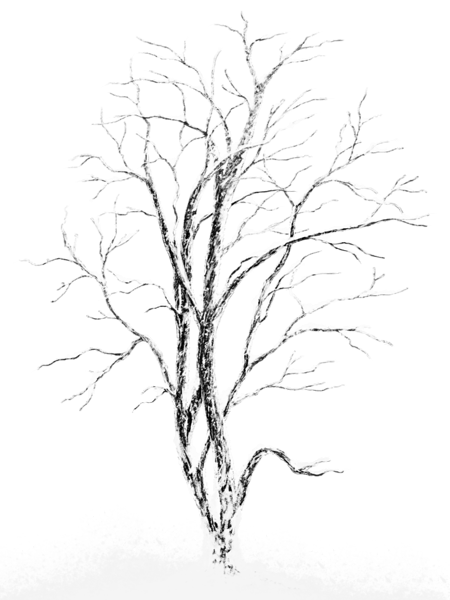 It is hot and dry here.
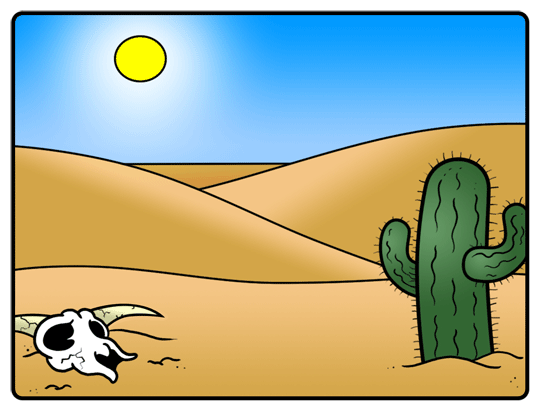 My Village
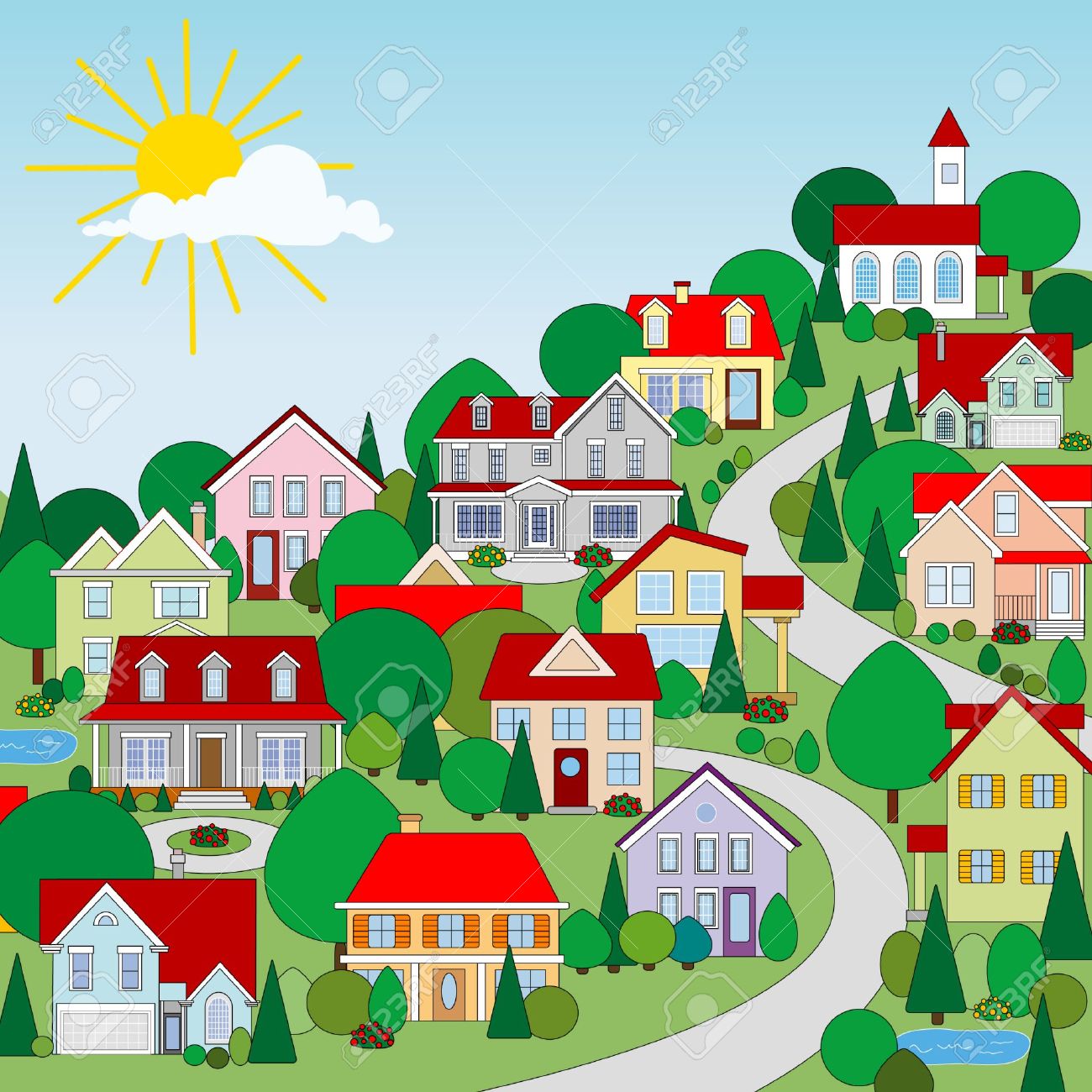 This is my village.
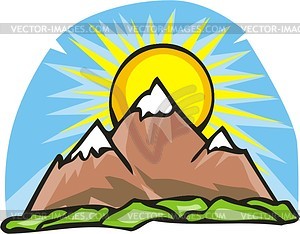 This is a mountain.
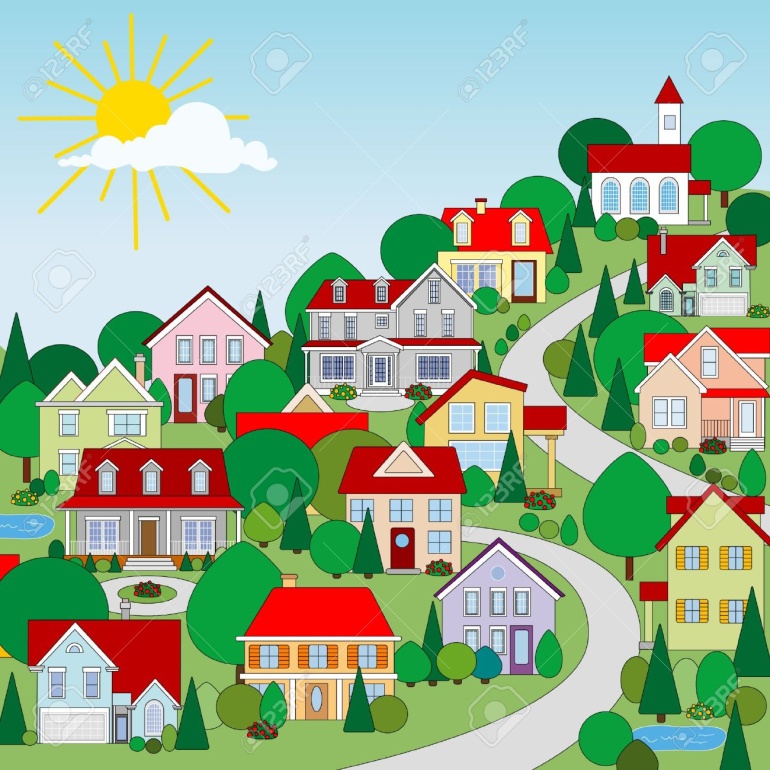 This is a
 mountain village.
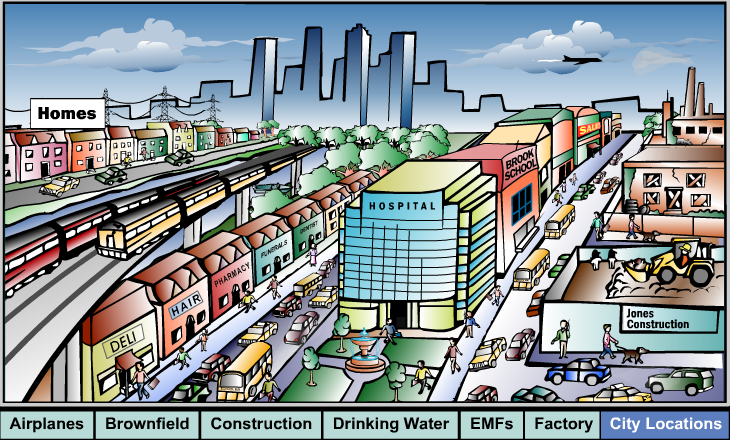 This is a city.
My village is near a city.
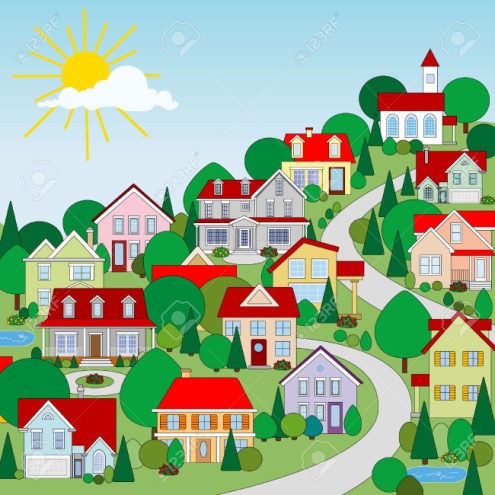 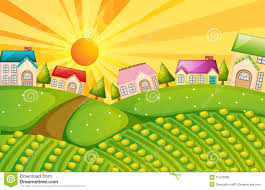 Field
My village is famous for its  sunflowers  fields.
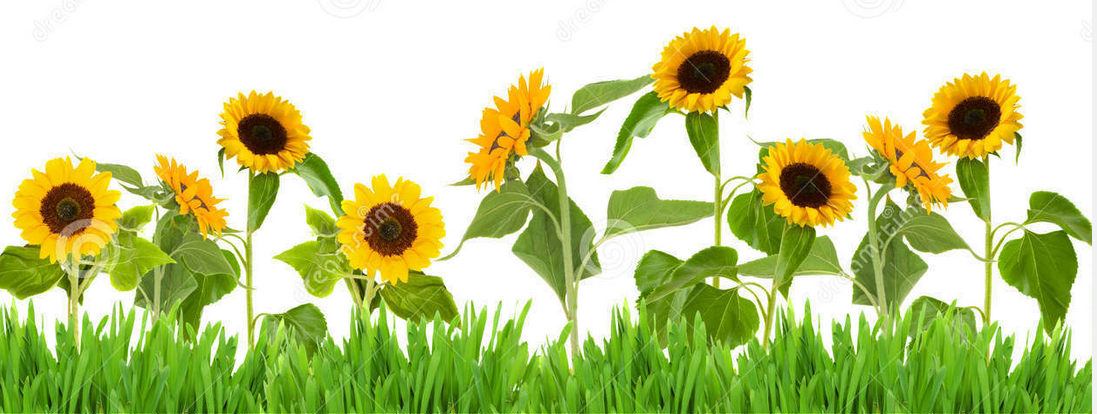 There are a lot of people in my village.
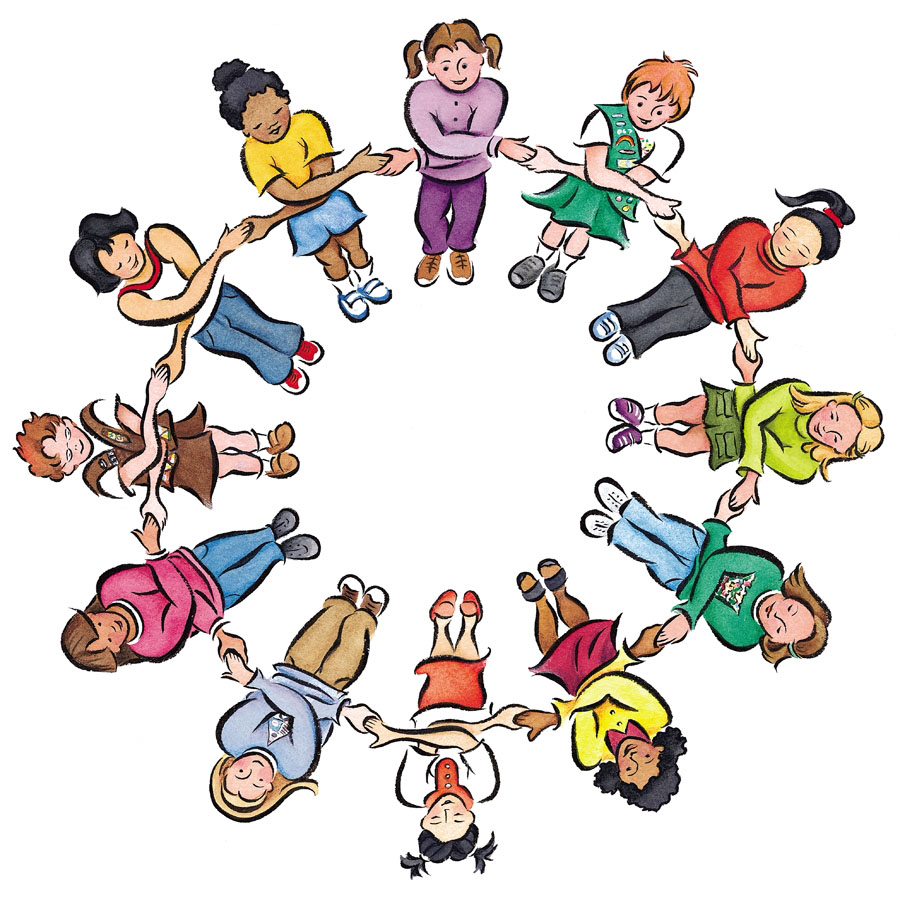 people
They work on farms and raise animals.
farm
animals
There are a lot of trees in my village.
trees
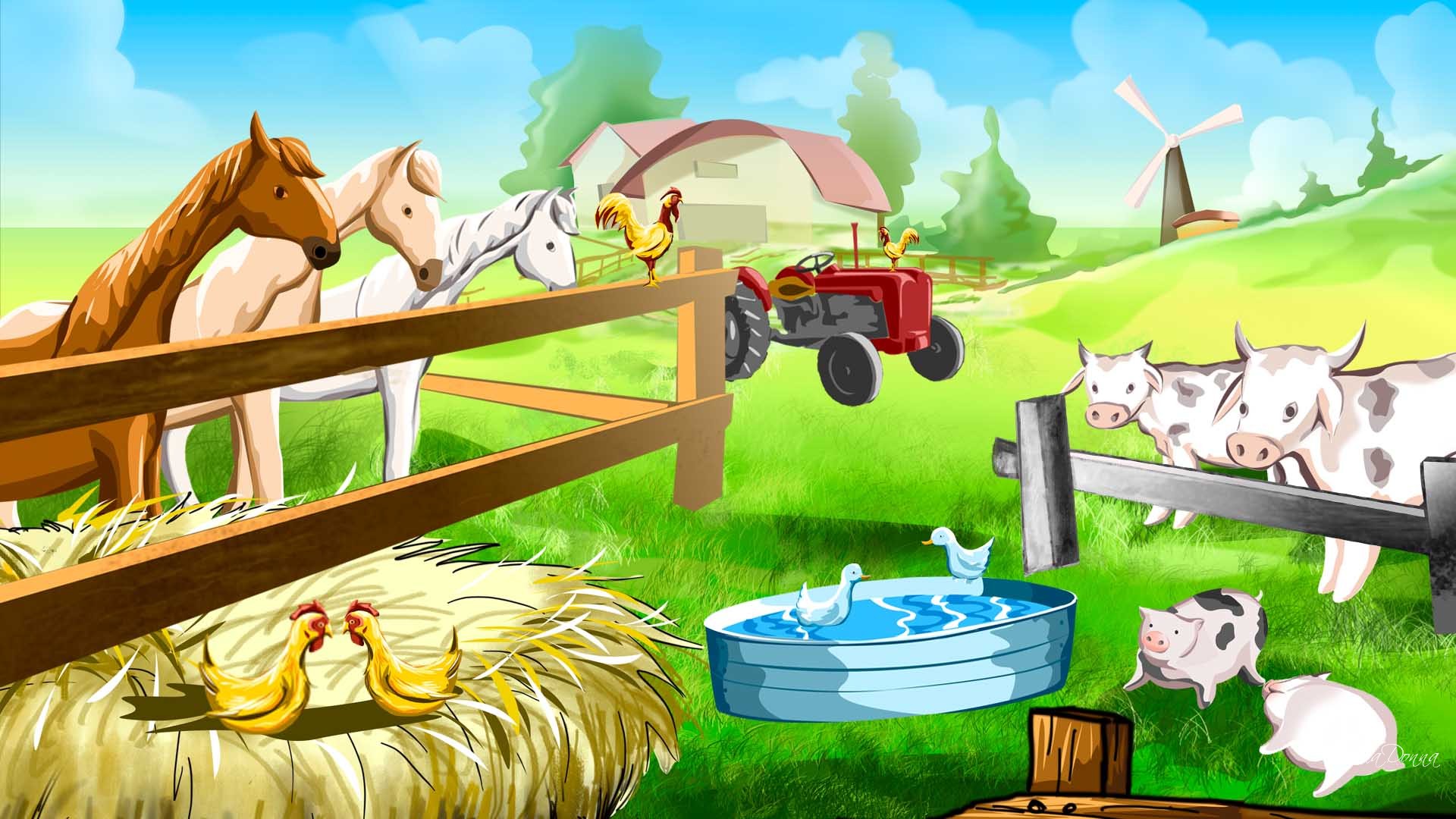 raising animals
There is a
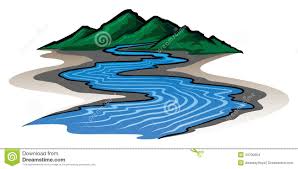 mountain
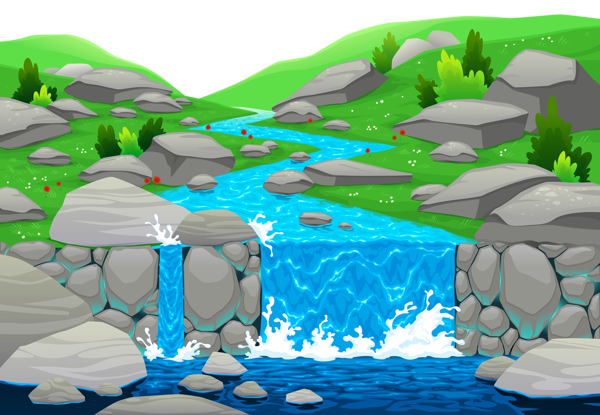 river
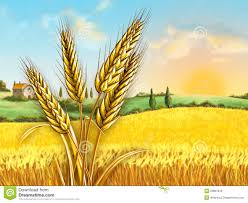 And beautiful fields
In my village.
Now ask and answer about this village.
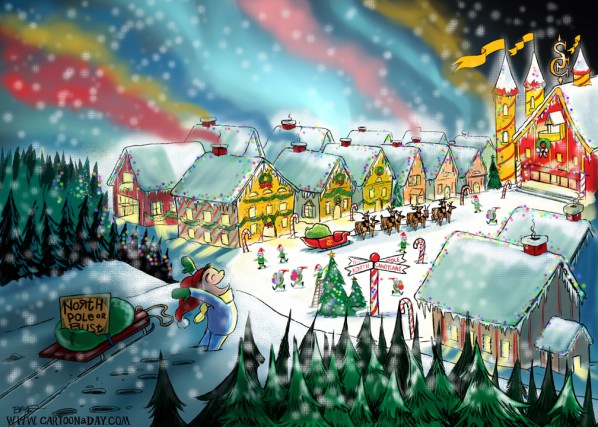 Now ask and answer about this village.
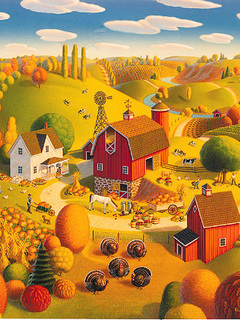